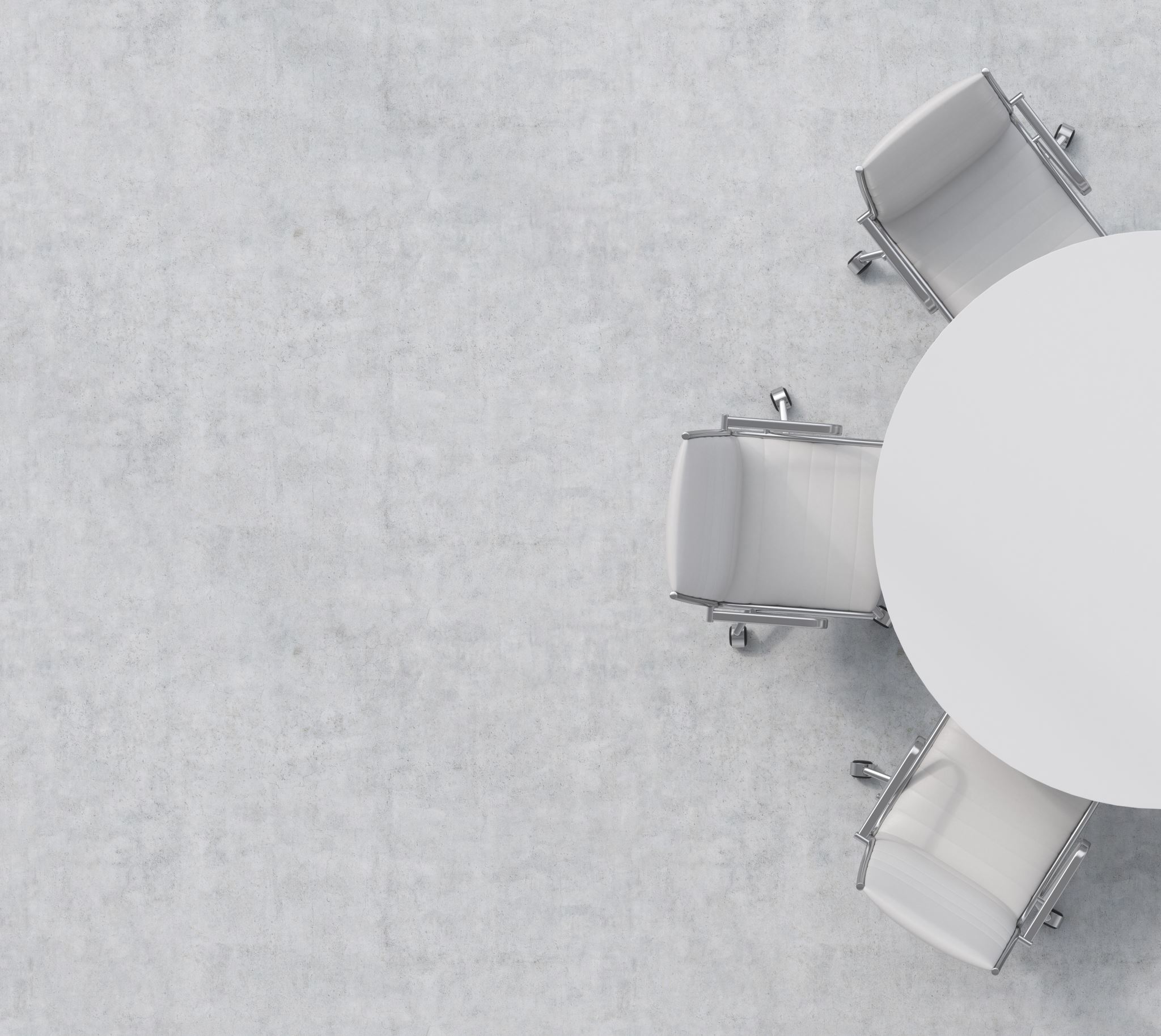 FAU møte
Kantinen Ås ungdomsskole onsdag 22.09.2021 kl. 1900
Dagens agenda:
FAU
FAU er forkortelse for Foreldrerådets Arbeids Utvalg. FAU skal være bindeleddet mellom skolen og hjemmet.
FAU er forkortelse for Foreldrerådets Arbeids Utvalg.
 FAU skal være bindeleddet mellom skolen og hjemmet.
Foreldrerådet er alle foreldrene på skolen.
 Foreldrene i hver klasse/gruppe velger en representant og en vara til FAU.
I tillegg til faste roller i styret, skal det velges representanter fra FAU til skolens SU (skolens samarbeidsutvalg) og SMU (skolens miljøutvalg).
 Praksis har vært at FAU leder er leder i SU og nestleder leder SMU.
AU er forkortelse for Foreldrerådets Arbeids Utvalg. FAU skal være bindeleddet mellom skolen og hjemmet.
Foreldrerådet er alle foreldrene på skolen. Foreldrene i hver klasse/gruppe velger en representant og en vara til FAU.
I tillegg til faste roller i styret, skal det velges representanter fra FAU til skolens SU (skolens samarbeidsutvalg) og SMU (skolens miljøutvalg). Praksis har vært at FAU leder er leder i SU og nestleder leder SMU.
FAU er forkortelse for Foreldrerådets Arbeids Utvalg. FAU skal være bindeleddet mellom skolen og hjemmet.
Foreldrerådet er alle foreldrene på skolen. Foreldrene i hver klasse/gruppe velger en representant og en vara til FAU.
I tillegg til faste roller i styret, skal det velges representanter fra FAU til skolens SU (skolens samarbeidsutvalg) og SMU (skolens miljøutvalg). Praksis har vært at FAU leder er leder i SU og nestleder leder SMU.
oreldrerådet er alle foreldrene på skolen. Foreldrene i hver klasse/gruppe velger en representant og en vara til FAU.
I tillegg til faste roller i styret, skal det velges representanter fra FAU til skolens SU (skolens samarbeidsutvalg) og SMU (skolens miljøutvalg). Praksis har vært at FAU leder er leder i SU og nestleder leder SMU.
Saker FAU har
FFAU er forkortelse for Foreldrerådets Arbeids Utvalg. FAU skal være bindeleddet mellom skolen og hjemmet.
aInformere alle foreldre om aktuelle saker og høre på dem
Samarbeide med elevrådet, rektor og lærerne
Utnevne to foreldrerepresentanter til samarbeidsutvalget (SU) / driftsstyret (DS) og skolemiljøutvalget (SMU) og samarbeide med disse. FAU-lederen skal være en av representantene i SU/DS
Melde saker til SU og SMU
Ta initiativ til sosiale aktiviteter for elevene og foreldrene
Arrangere samlinger for foreldrene og lærerne, som storforeldremøter med ulike temaer
Uttale seg om relevante saker fra kommunen eller skolen, for eksempel trafikk, skolemiljø, inneklima, ordensreglement, strategiske planer og komme med innspill til skolen i saker der foreldrenes engasjement er viktig
Skape kontakt mellom skolen og lokalsamfunnet
Nattravner
nter fra FAU til skolens SU (skolens samarbeidsutvalg) og SMU (skolens miljøutvalg). Praksis har vært at FAU leder er leder i SU og nestleder leder SMU.
FAU er forkortelse for Foreldrerådets Arbeids Utvalg. FAU skal være bindeleddet mellom skolen og hjemmet.
Foreldrerådet er alle foreldrene på skolen. Foreldrene i hver klasse/gruppe velger en representant og en vara til FAU.
FAU er forkortelse for Foreldrerådets Arbeids Utvalg. FAU skal være bindeleddet mellom skolen og hjemmet.
Foreldrerådet er alle foreldrene på skolen. Foreldrene i hver klasse/gruppe velger en representant og en vara til FAU.
I tillegg til faste roller i styret, skal det velges representanter fra FAU til skolens SU (skolens samarbeidsutvalg) og SMU (skolens miljøutvalg). Praksis har vært at FAU leder er leder i SU og nestleder leder SMU.
I tillegg til faste roller i styret, skal det velges representanter fra FAU til skolens SU (skolens samarbeidsutvalg) og SMU (skolens miljøutvalg). Praksis har vært at FAU leder er leder i SU og nestleder leder SMU.
AU er forkortelse for Foreldrerådets Arbeids Utvalg. FAU skal være bindeleddet mellom skolen og hjemmet.
Foreldrerådet er alle foreldrene på skolen. Foreldrene i hver klasse/gruppe velger en representant og en vara til FAU.
I tillegg til faste roller i styret, skal det velges representanter fra FAU til skolens SU (skolens samarbeidsutvalg) og SMU (skolens miljøutvalg). Praksis har vært at FAU leder er leder i SU og nestleder leder SMU.
SU
Skolens samarbeidsorgan består av:
Leder og Nestleder fra FAU (leder av FAU leder SU)
2 ansatte
2 elever
1 politiker
Rektor og inspektør(sekretær)
Møter 4 ganger I skoleåret

SMU
Skolens miljøutvalg består av:
Leder og nestleder i Fau(Nestleder av FAU leder SMU)
2 ansatte
2 elever
Inspektør og rektor(sekretær)
Møter 4 ganger I skoleåret I år 20. oktober, 8 desember, 2. mars 11. mai
SU/SMU
Saker som skal behandles:
Ordensreglement,
 Samarbeid mellom skole og hjem, 
Skolens utviklingsplan for skoleåret, 
Økonomi, 
Elevenes psykososiale læringsmiljø, 
Eksamensresultater/grunnskolepoeng, 
Skoleskyss / trafikkforhold?,
 Gjensidig informasjon
, Resultater fra Nasjonale prøver, Elevundersøkelsen, Kartlegginger,
 Skolens tilstandsrapport med utviklingsmelding,
 Rekruttering / ansettelserinformasjon

Referater fra SU sendes til HOK
Årsplan for Samarbeidsutvalg ved skolene i Ås kommune:
Korona
Skolen har vært på grønt nivå siden oppstart
Skolen har hatt smitte etter oppstart
Mye testing i mange klasser, massetesting i 2 uker
Endringer i organisering av tester, karanteregler osv. har gjort oppstarten utfordrende
vaksine
Oppstart av skoleåret:
Vi har 423 elever på skolen 
21 klasser ( internasjonal klasse)
Læringsmiljøteamet, Basen er et tilbud til de som trenger tilrettelegging i skolehverdagen
Ikke Kantine, vendingsmaskiner
Erasmusprosjektene starter opp igjen
Skolen vender tilbake til normalt ??
Forslag til møtetider for FAU
22. september
27. oktober Digitalt
8. desember
26. januar Digitalt
2. mars
11. mai
VALG
Det skal velges:
Leder av FAU
Nestleder av FAU
Sekretær